Bellwork
Grab a textbook

The number of nuclear power plants in the top 15 nuclear power-producing countries in the world are listed. Using a calculator, find the mean, variance, and standard deviation of the data set below.
7, 18, 11, 6, 59, 17, 18, 54, 104, 20, 31, 8, 10, 15, 19
2.5 Measures of Position
LEQ 1: What measure of central tendency is used to create quartiles?

LEQ 2: How is the IQR utilized to identify outliers?

LEQ 3: What does a z-score measure and what is considered to be a usual range?
Quartiles
What do you think the quartiles might be?
Quartile 1: 25% of the data falls under
Quartile 2: 50% of the data falls under (and above)
Quartile 3: 75% of the data falls under
How do you think you will find the Quartiles?
Finding Quartiles (odd number of entries)
The number of nuclear power plants in the top 15 nuclear power-producing countries in the world are listed. Find the first, second, and third quartiles of the data set. What can you conclude?7, 18, 11, 6, 59, 17, 18, 54, 104, 20, 31, 8, 10, 15, 19
Begin by finding the median (Q2). Remember to reorganize.





The median splits the data in two. 
Find the medians of the lower half (Q1) and the upper half (Q3)
Minimum: 6, Maximum: 104
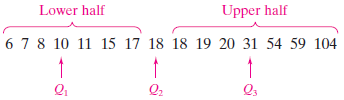 Finding Quartiles (even number of entries)
Interquartile Range (IQR)
The Five-Number Summary
Minimum Entry
Q1
Median (Q2)
Q3
Maximum Entry
We can use this five number summary to eliminate the guess work on identifying outliers.
This can all be found with the calculator with in the same manner as we found standard deviation. Just scroll down.
Try it on your own
Identifying Outliers
Drawing a Box Plot (a.k.a Box and Whiskers Plot)
Simply plot the five number summary on a number line.
Q1, Q2 (Median), and Q3 get a box
Draw a line from Q1 to the minimum
Draw a line from Q3 to the maximum
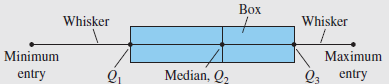 Drawing a Box Plot
Draw a Box Plot for Example 1.
Five-number Summary:
6
10
18
31
104
Try it on your own
Draw the box plots from numbers 21 and 22
A Living Box Plot
How much sleep did you get last night?
Write down how much sleep you had last night on the board.
Find the 5 number summary of the class’s amount of sleep and determine if there are any outliers.
Come up to the board and stand on the number line on the whiteboard that corresponds to how much sleep you had.
Now, the median value, 1st quartile, and 3rd quartile step forward.
Any outliers turn toward the wall closest to you.
Z-Scores (Standardizing Values)
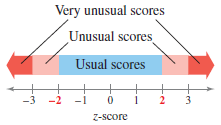 Finding and Interpreting z-scores
Try it on your own
Practice Problems
Pg. 107 #5, 12 – 17, 23, 39 – 41, 43